Study and Performance of
Music of Religious Origin
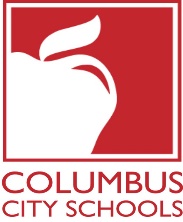 Board Policy 2000
Rights of Students
District schools: beliefs and religious convictions are treated with respect and in which the religious liberty and rights of all students are protected.
Columbus schools may not promote, endorse, or prohibit religion.
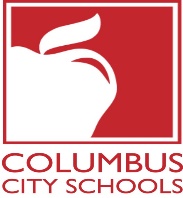 Inclusion in Curriculum & Performance
Music of Religious origin, or with sacred lyrics has played an important role in American culture and history
May be part of:
Classroom instruction
School concerts
School programs
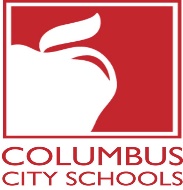 Criteria
Music chosen based on sound educational principals; used for pedagogical purposes that demonstrably support Districts’ music and other curricula;
Help students develop musical skills set forth by the Districts’ curriculum;
Music has:
Recognized artistic merit; or
Historical, social or cultural significance 
Part of a balanced program or course of instruction;
In the context of the concert program or course of instruction, the selections respect diversity and do not manifest a preference for religion or particular religious beliefs;
Serves to prepare students for future music education or careers in music;
For large groups, soloists, and ensembles that participate in the Ohio Music Educators Association (OMEA) or competitions by similar organizations, the selections are on the performance list compiled by the sponsoring organization
Balanced Program
Musical selection is part of a balanced program or course of instruction

In the context of the concert program or course of instruction, the musical selections respect diversity and do not manifest a preference for religion or particular beliefs
25% Rule
In consideration of the overall musical balance of program or performance, 25% only may be religious in nature
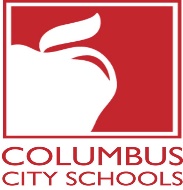 Resource Committee
Principals, teachers, parents , and community members encouraged to seek  information and advice concerning application of the policy and District’s curriculum regarding the selection of musical pieces for performance or instruction
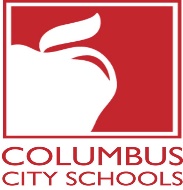 Resource Committee Tasks
Establish goals for selection of music as part of well-rounded education;
Set forth criteria for selection of music and for music curriculum development;
Establish mechanisms for ongoing communication with and training programs for all administrators and teachers affected by policy;
Promulgate guidelines; including guidelines that protect students who do not subscribe to a personal religious persuasion; and
Draft and distribute guidelines and timelines for recourse if parents, teachers, or students perceive that their beliefs concerning religion are not respected or a failure to comply with this policy.
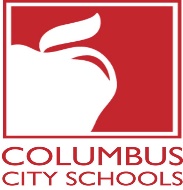 Guidelines
Guidelines shall encourage informal resolution of complaints
Process initiated when complaining student, parent, or teacher submits to teacher or principal a written description of the matter of concern
Guidelines set forth a procedure for reporting to the committee of complaints to their resolution
Except as prohibited by law, all reports made to the Resource Committee are public record pursuant to R.C. 149.43
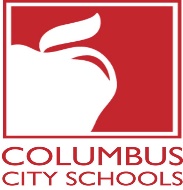 Reference
Board Policy 2000 – STUDY AND PERFORMANCE OF MUSIC OF RELIGIOUS ORIGIN 

                                                                  Click Here
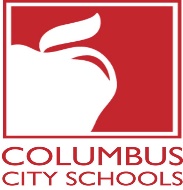 Contacts
Questions or additional information, Contact: 
Betty J. Hill, Unified Arts Supervisor K-12
614-365-6681, ext. 1404
bhill1228@Columbus.k12.oh.us
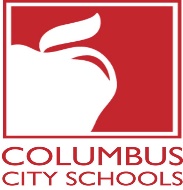